Certified Research Administrator
Georgetta DennisChemical EngineeringTeresa LogiotatosCollege of Veterinary Medicine
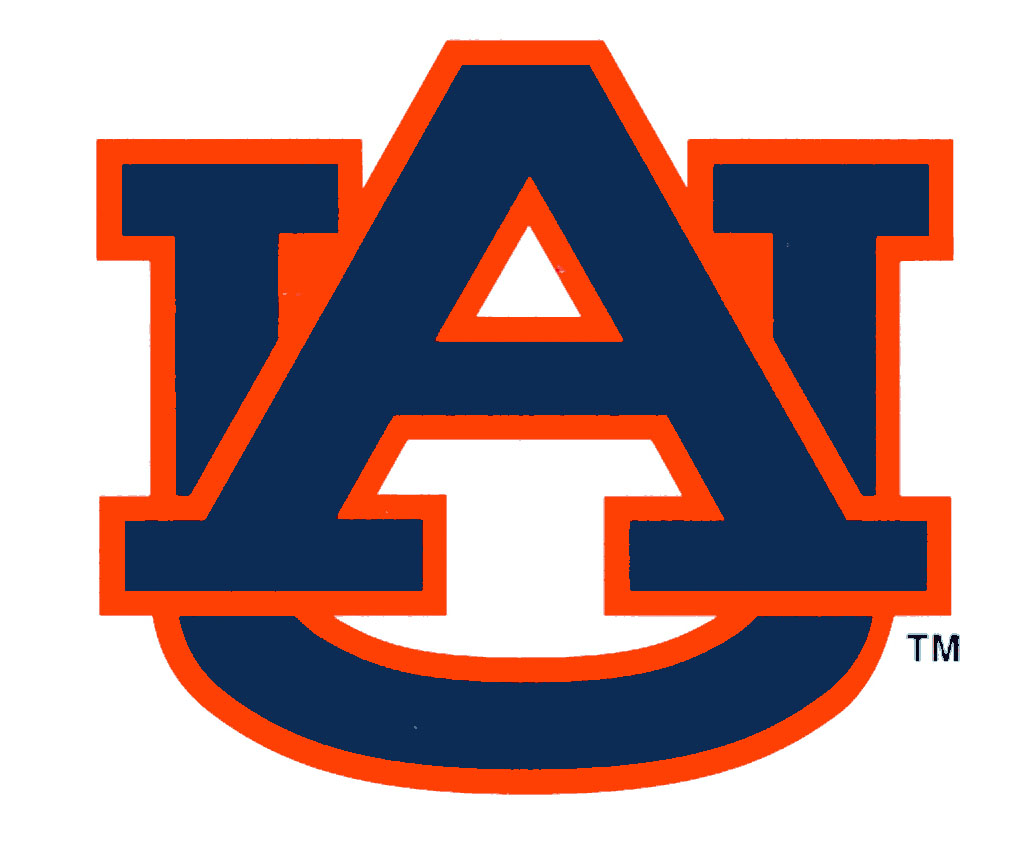 OUTLINE
Definition
Reasons for Certification
The Research Administration Plan
Eligibility Requirements
Code of Ethics
Body of Knowledge
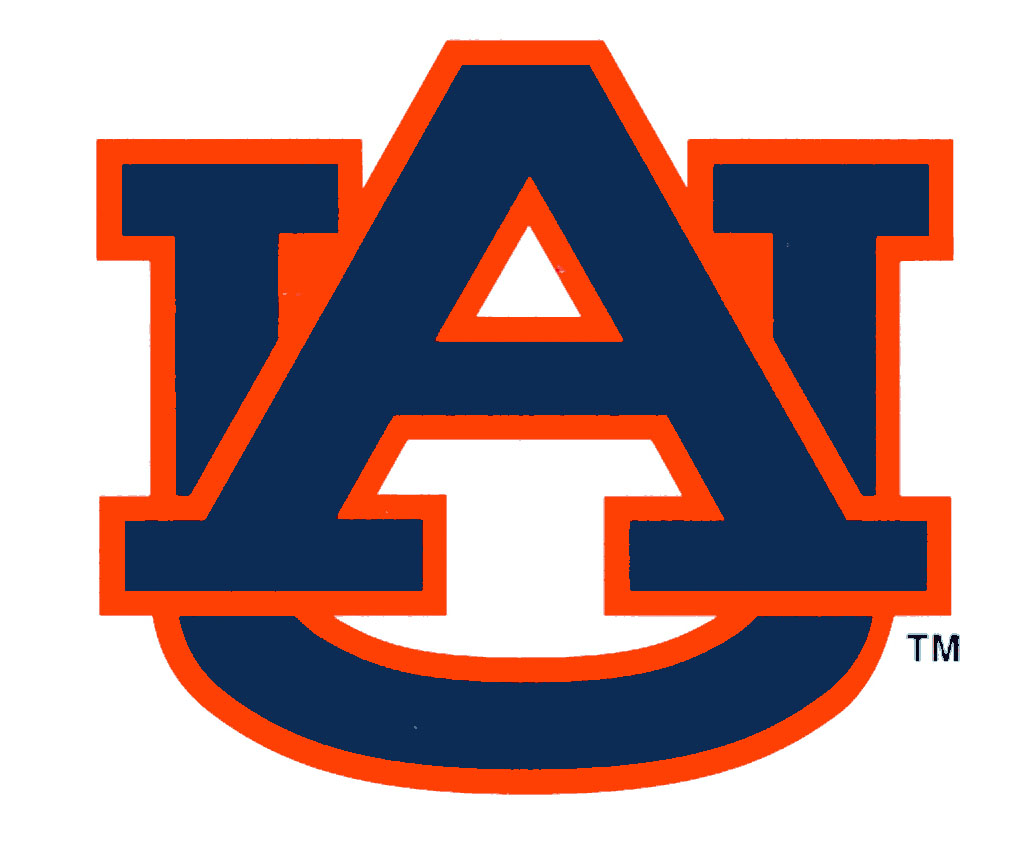 Definition: What is a Certified Research Administrator?
A individual who has earned the “Certified Research Administrator” designation 

Indicates current competence in this specialized field

Professional credentialing
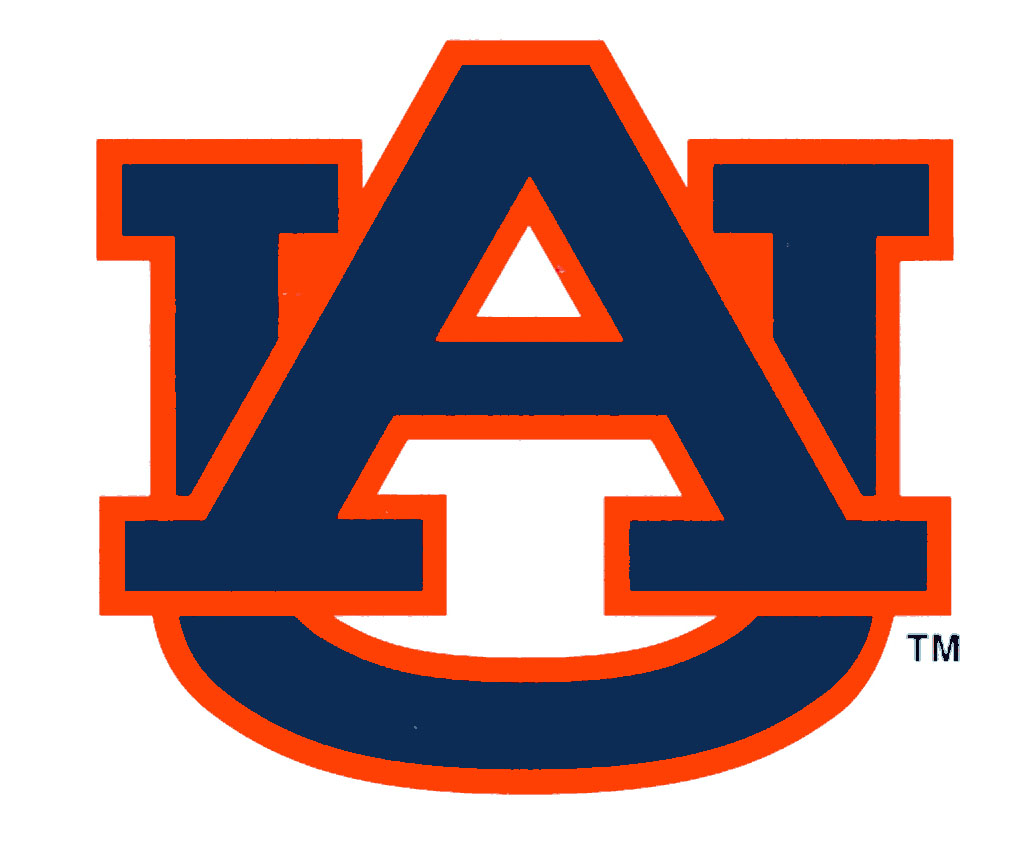 Reasons for Certification
Provides documented evidence of individual possess a certain level of basic knowledge of sponsor programs administration.

Personal and Professional satisfaction of achievement.

Ability to demonstrate commitment to the profession.
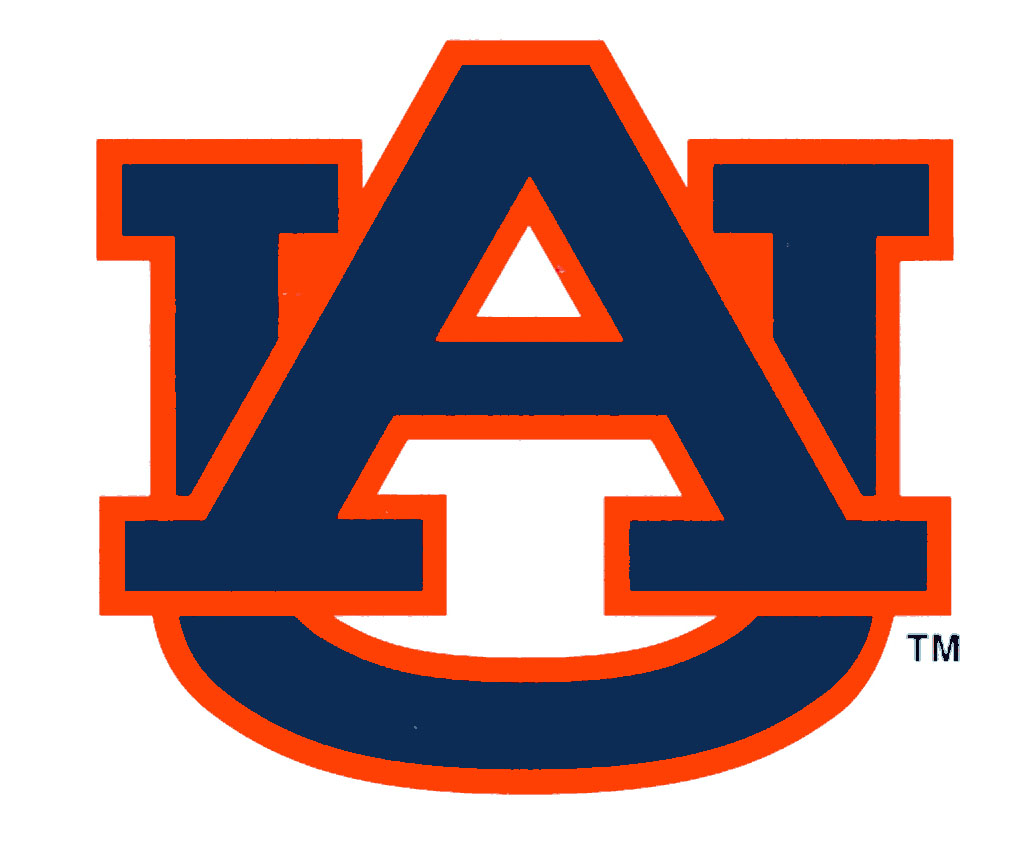 Eligibility Requirements
Bachelor’s degree and three (3) years of professional experience

Associate’s degree and five (5) years of professional experience

No degree and six (6) years of professional experience
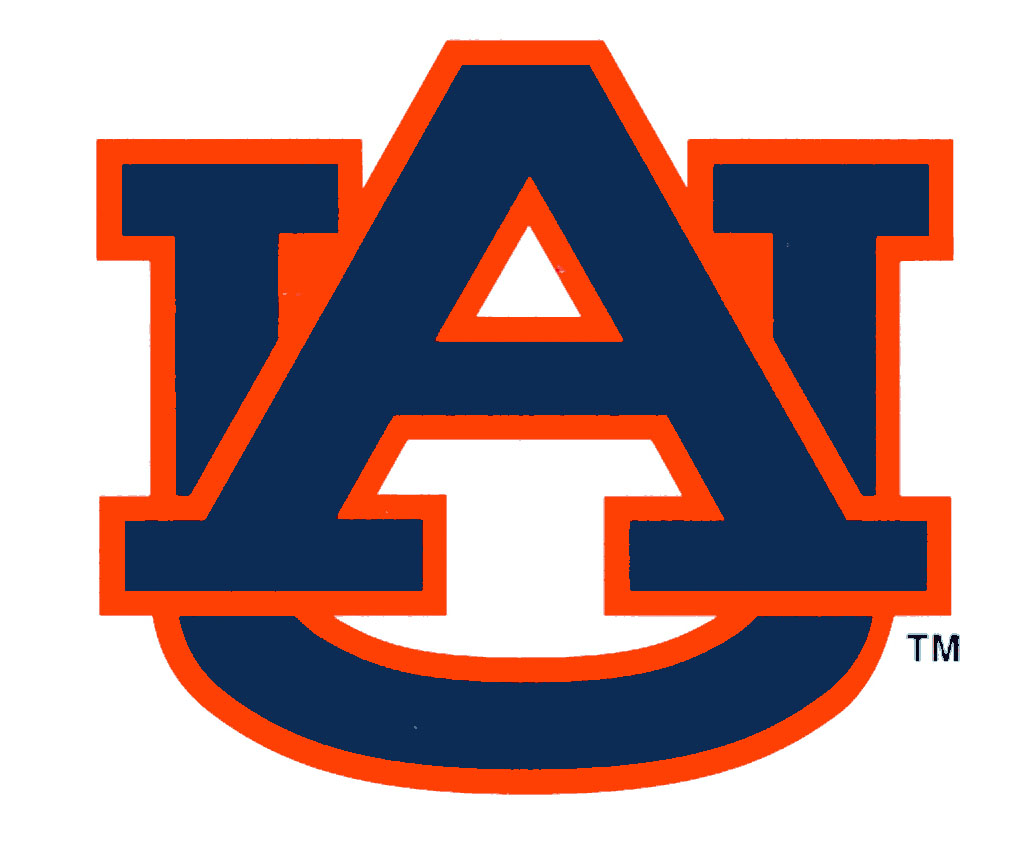 Code of Ethics
• perform my duties with honesty, diligence, and responsibility

• conduct myself free of personal and professional conflicts or the appearance of impropriety

• remain mindful as a steward of the funds I assist in requesting and managing have been provided fundamentally for the public good

• be prudent in the use and protection of sensitive information/data

• act in good faith promoting ethical integrity in all of our actions

• in public forums, maintain respectful communication about others in the profession
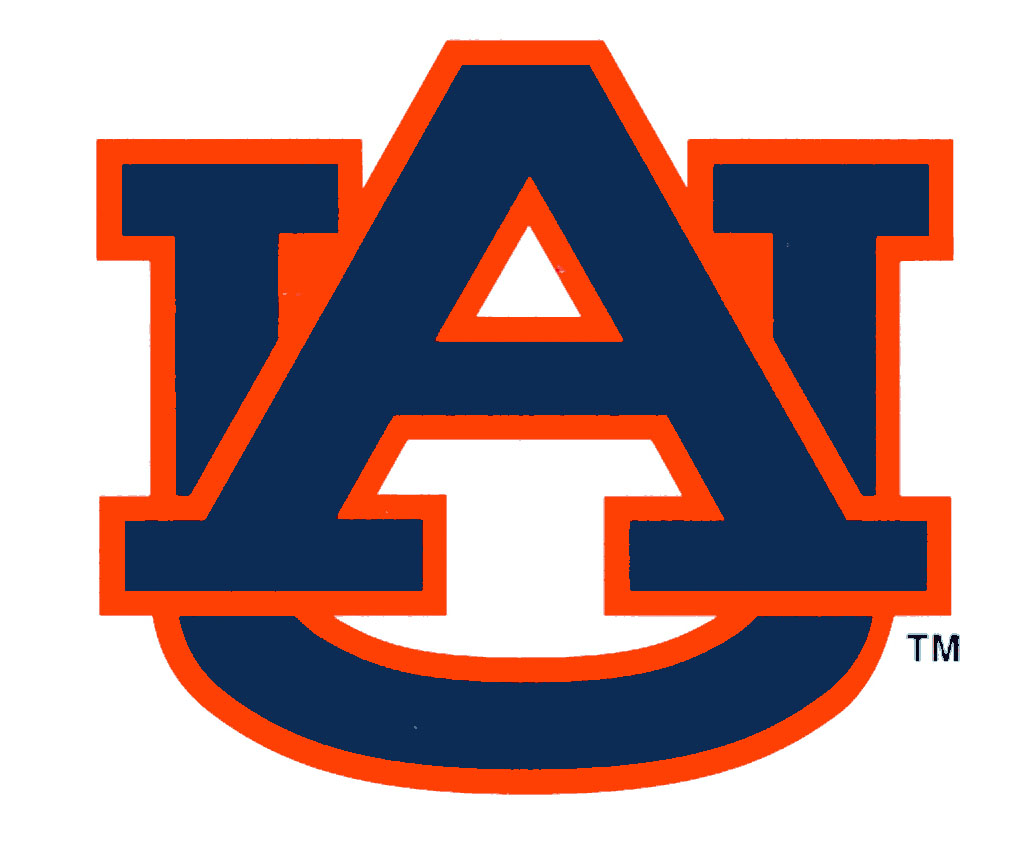 Body of Knowledge
Four (4) Major Categories

Project Development and Administration
Legal Requirements and Sponsor Interface
Financial Management
General Management
Departmental Policies
University Policies
Sponsor Policies
Federal Policy and Governmental Law
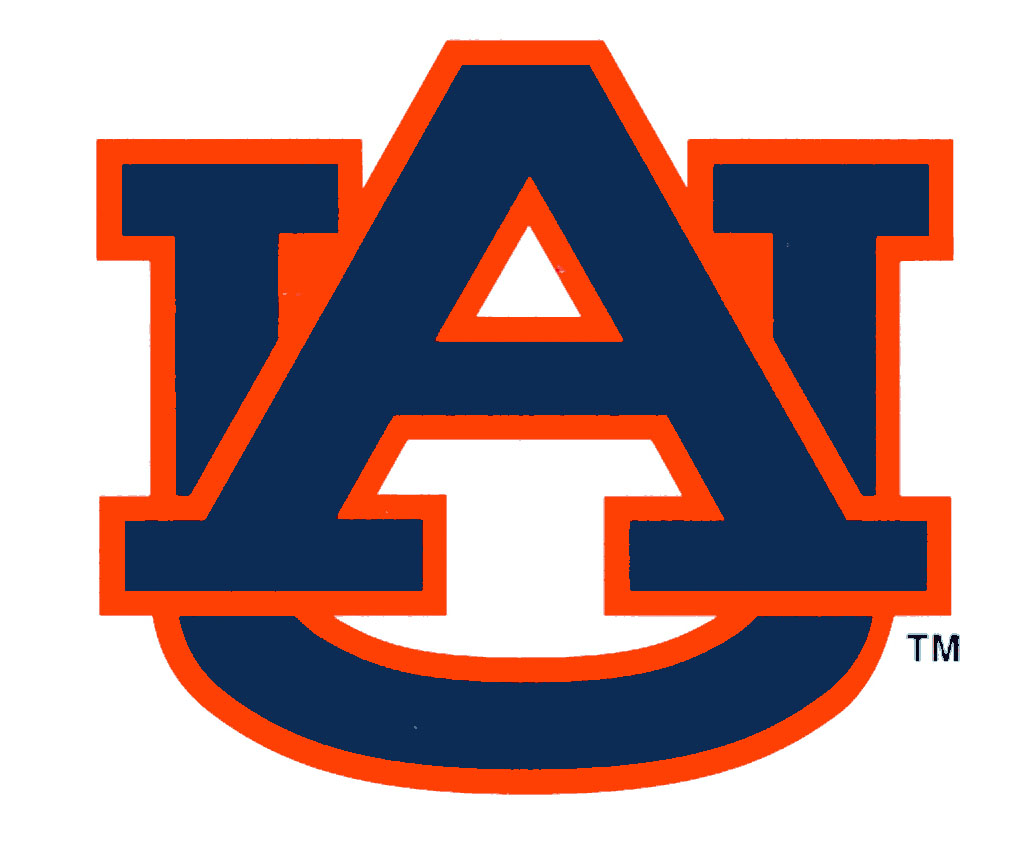 http://www.cra-cert.org/
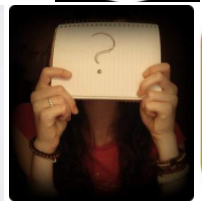 Georgetta Dennis
Account III
Chemical Engineering
College of Engineeringdennigm@auburn.edu
Teresa Logiotatos 
Director, Research Program Development & Grant Administration
College of Veterinary Medicinelogiotm@auburn.edu
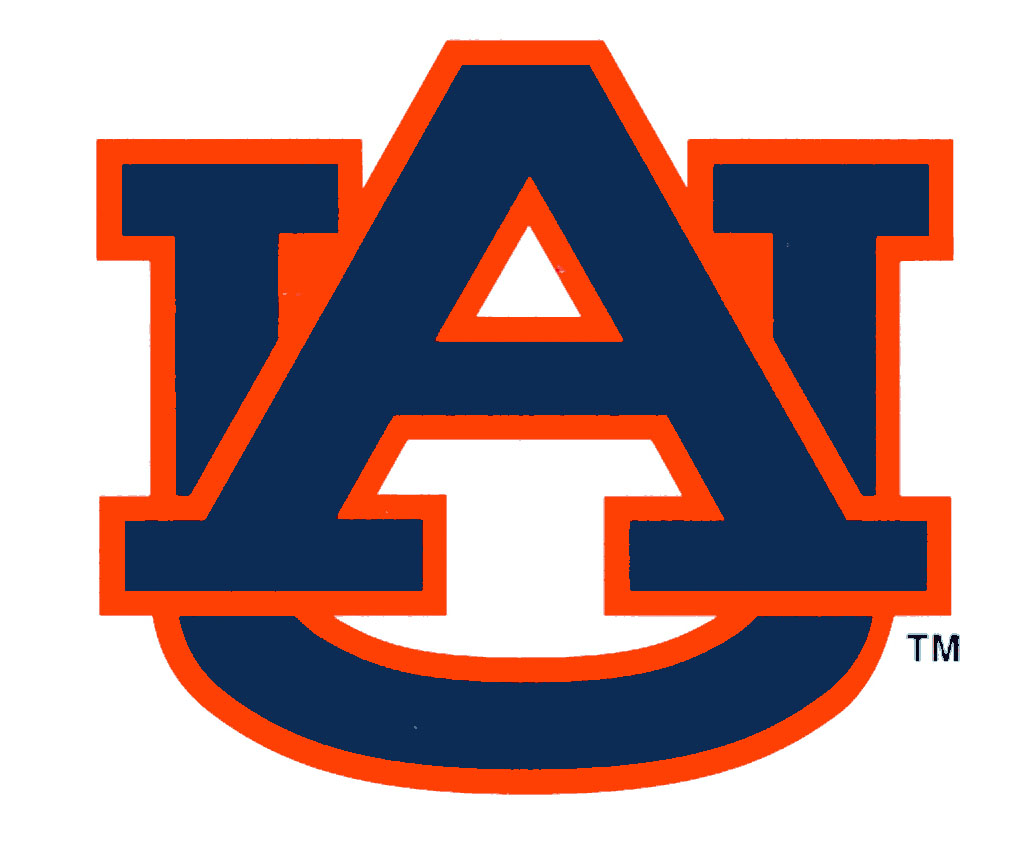